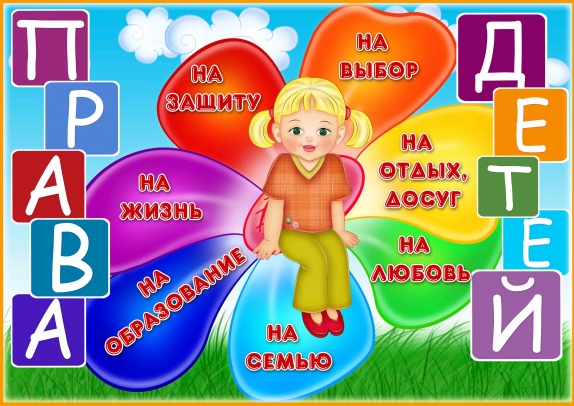 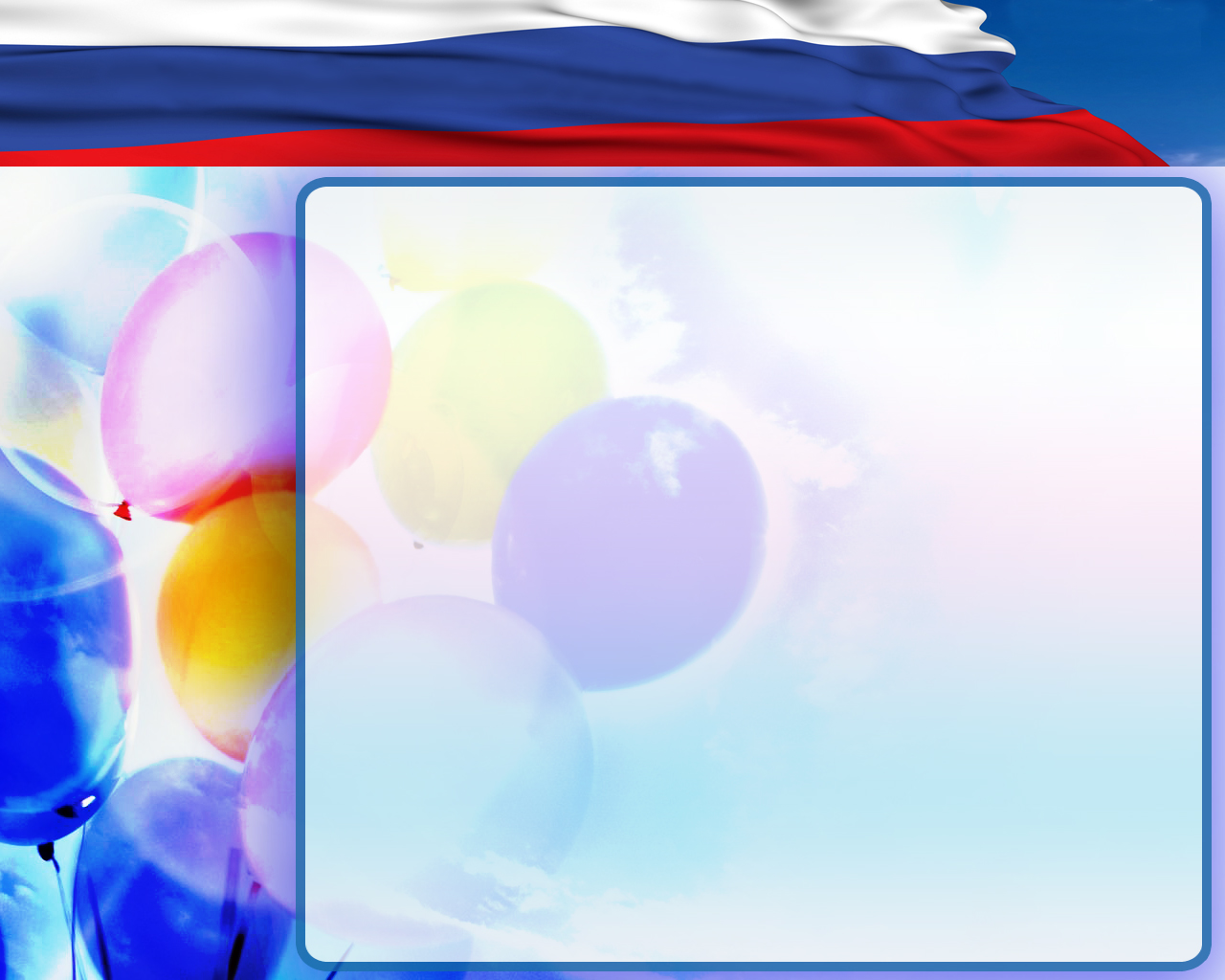 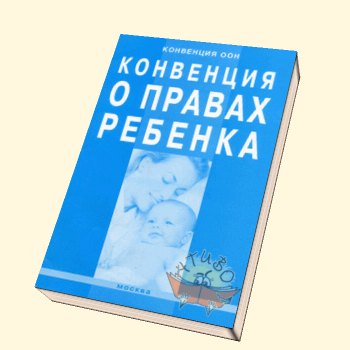 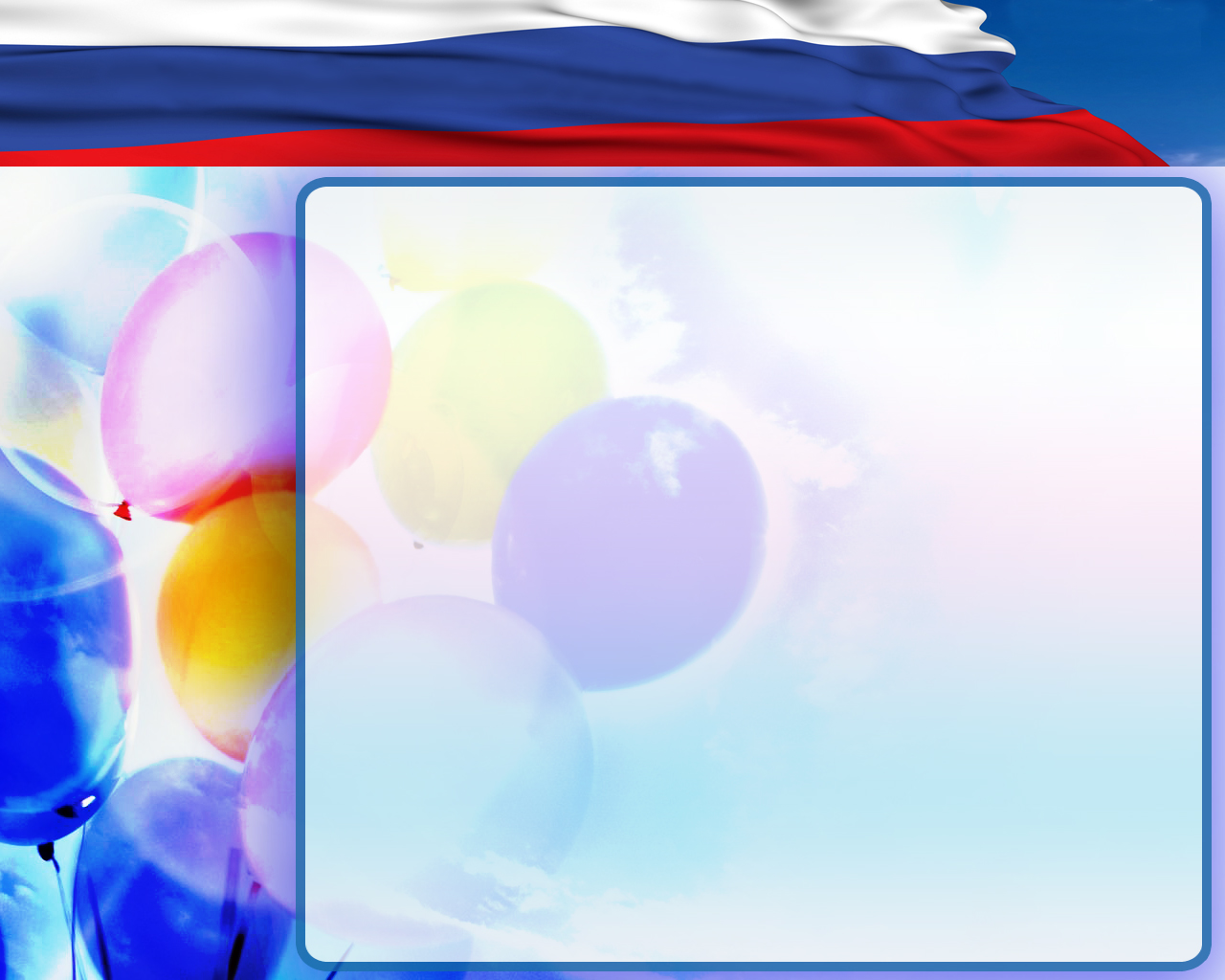 И папина сила, и мамина ласка,
 От их доброты ведь  рождаются сказки.
 Коль ребенку жизнь дана, 
 Протекать должна она с папою и мамою, 
 Милой, доброй самою.
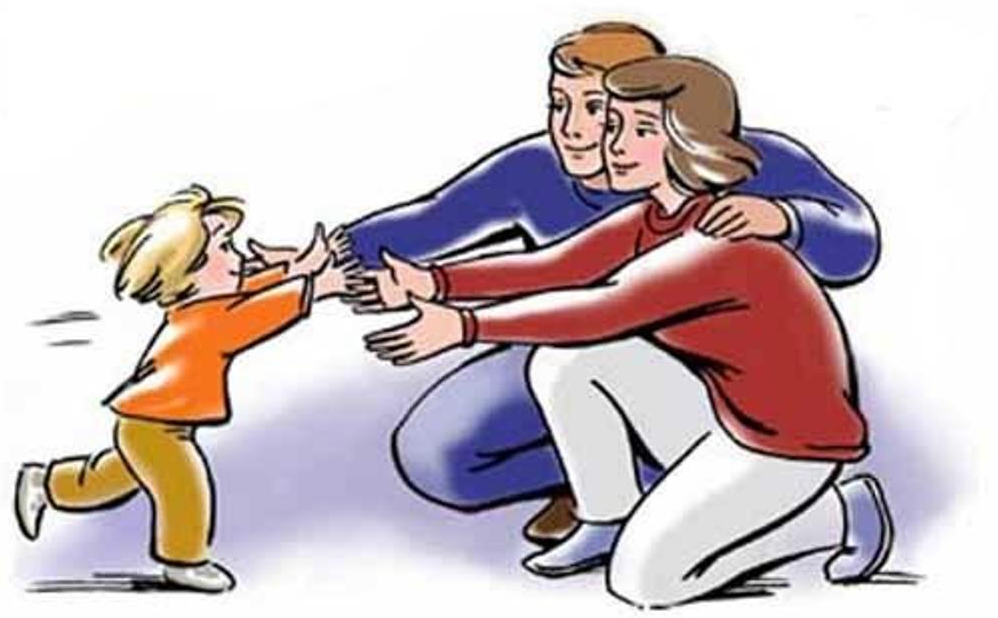 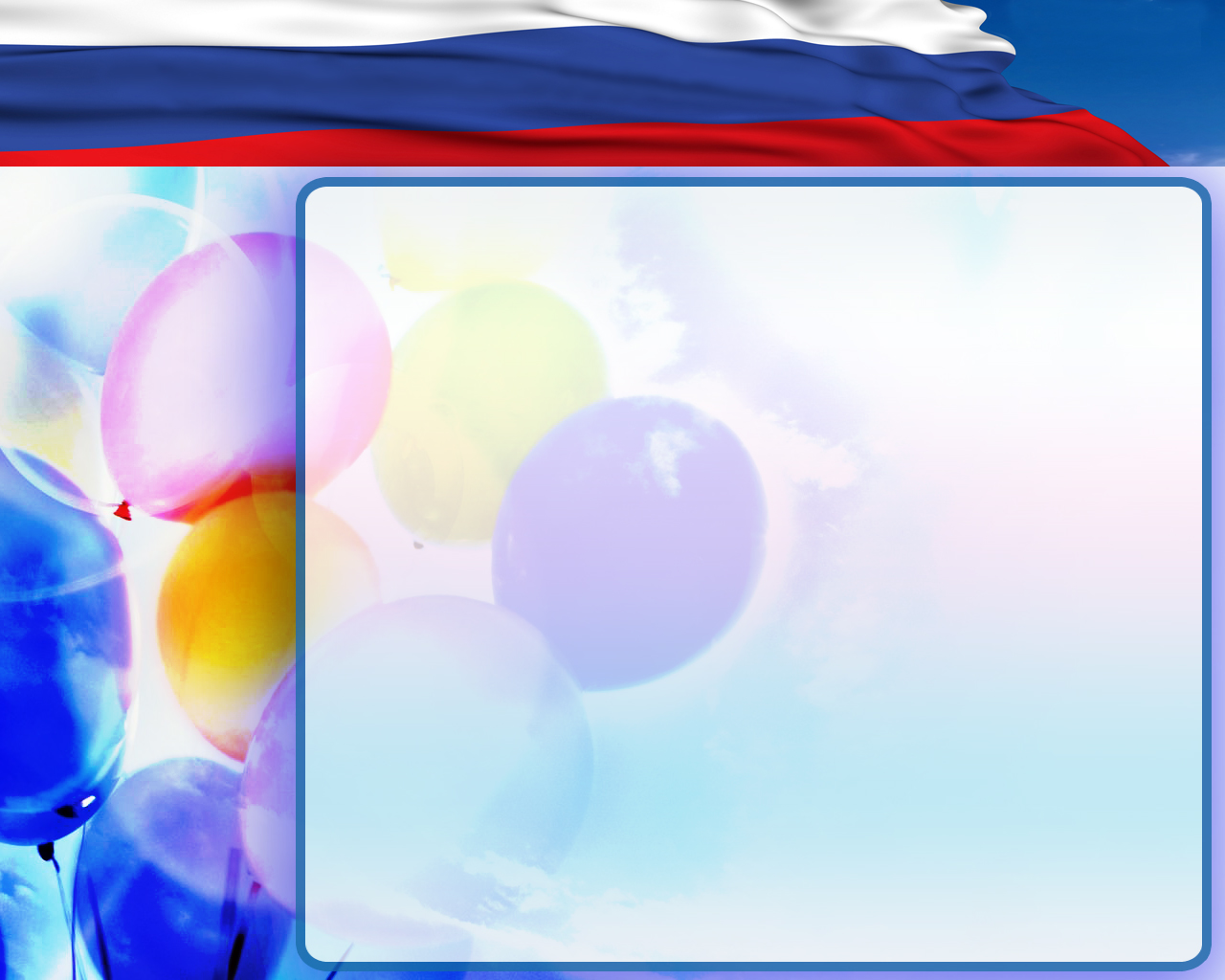 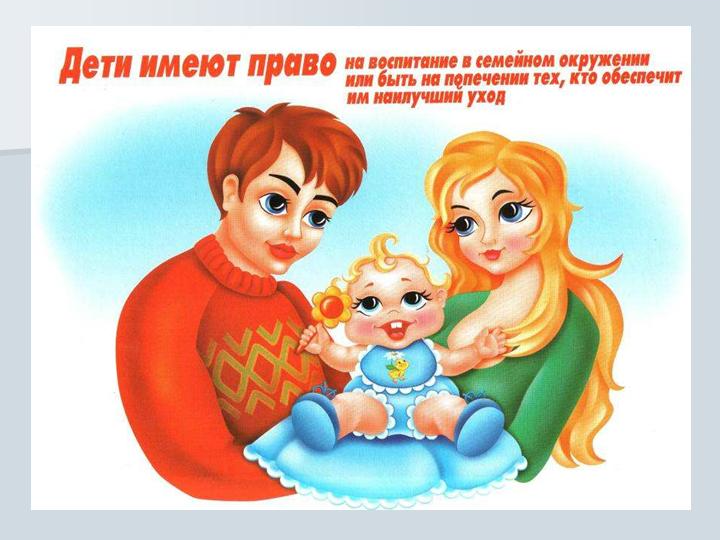 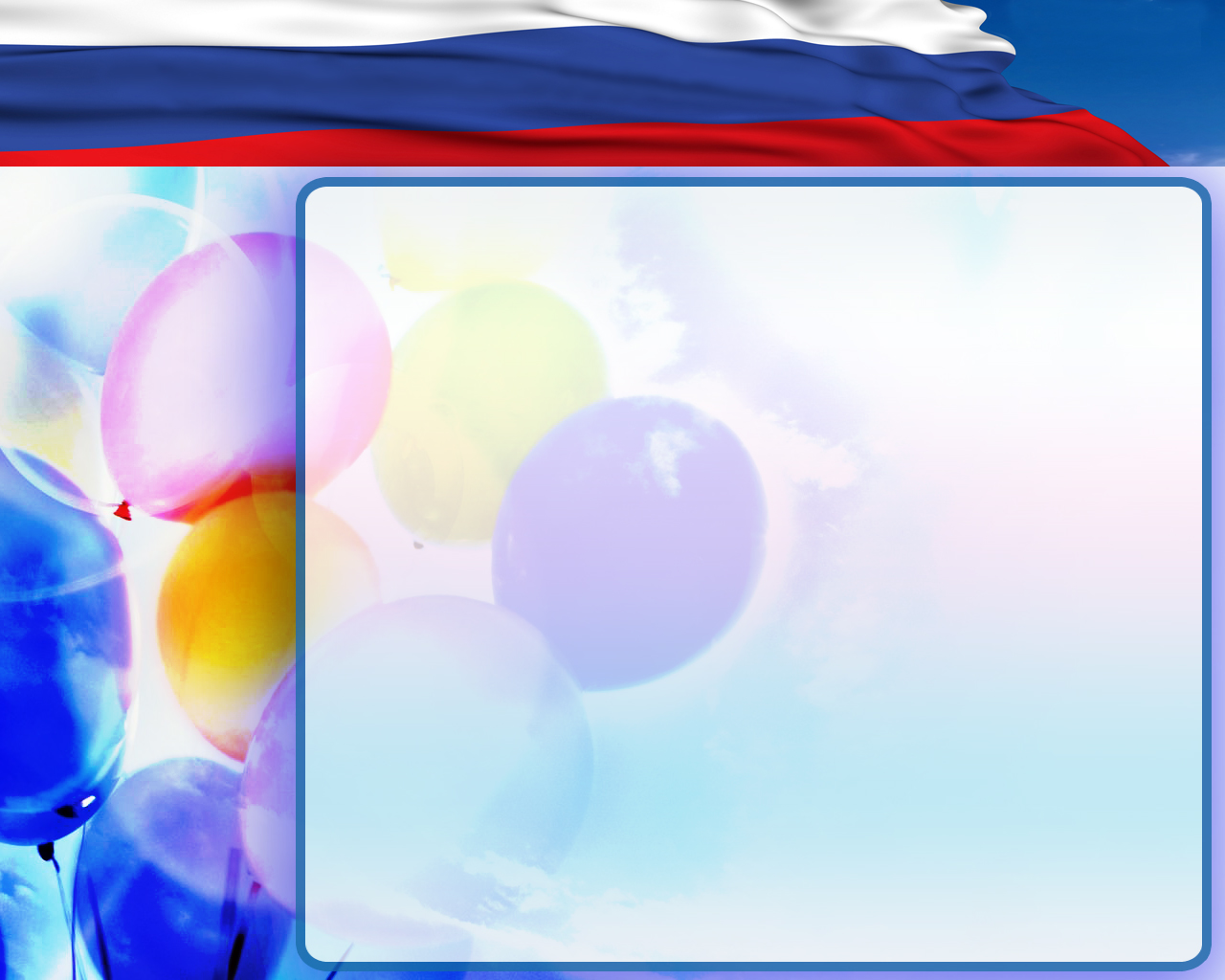 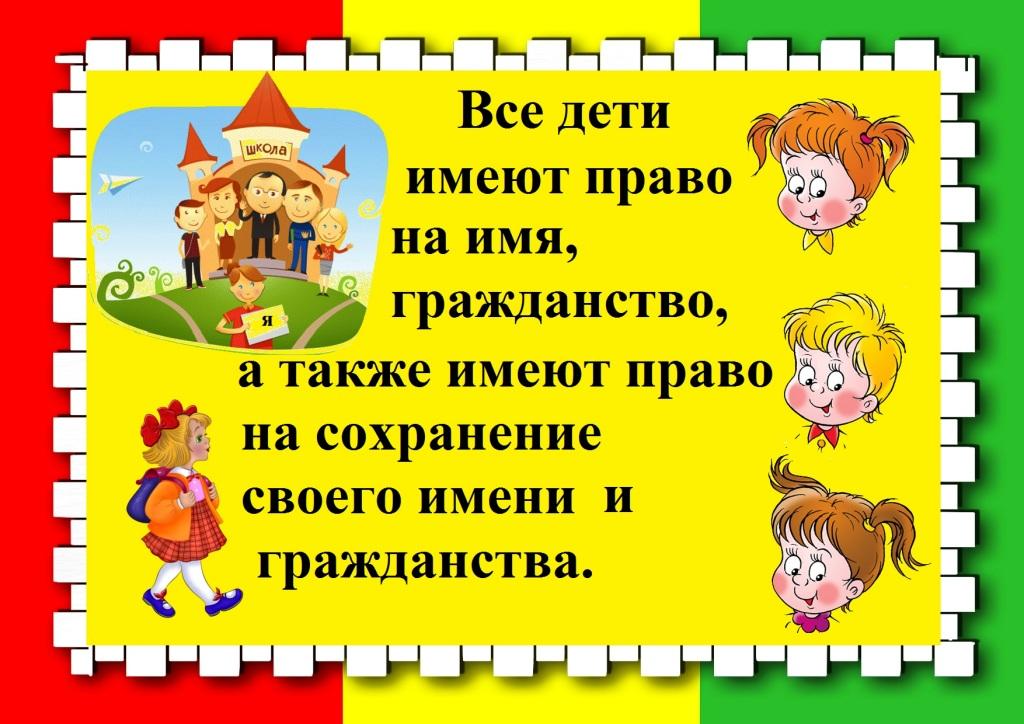 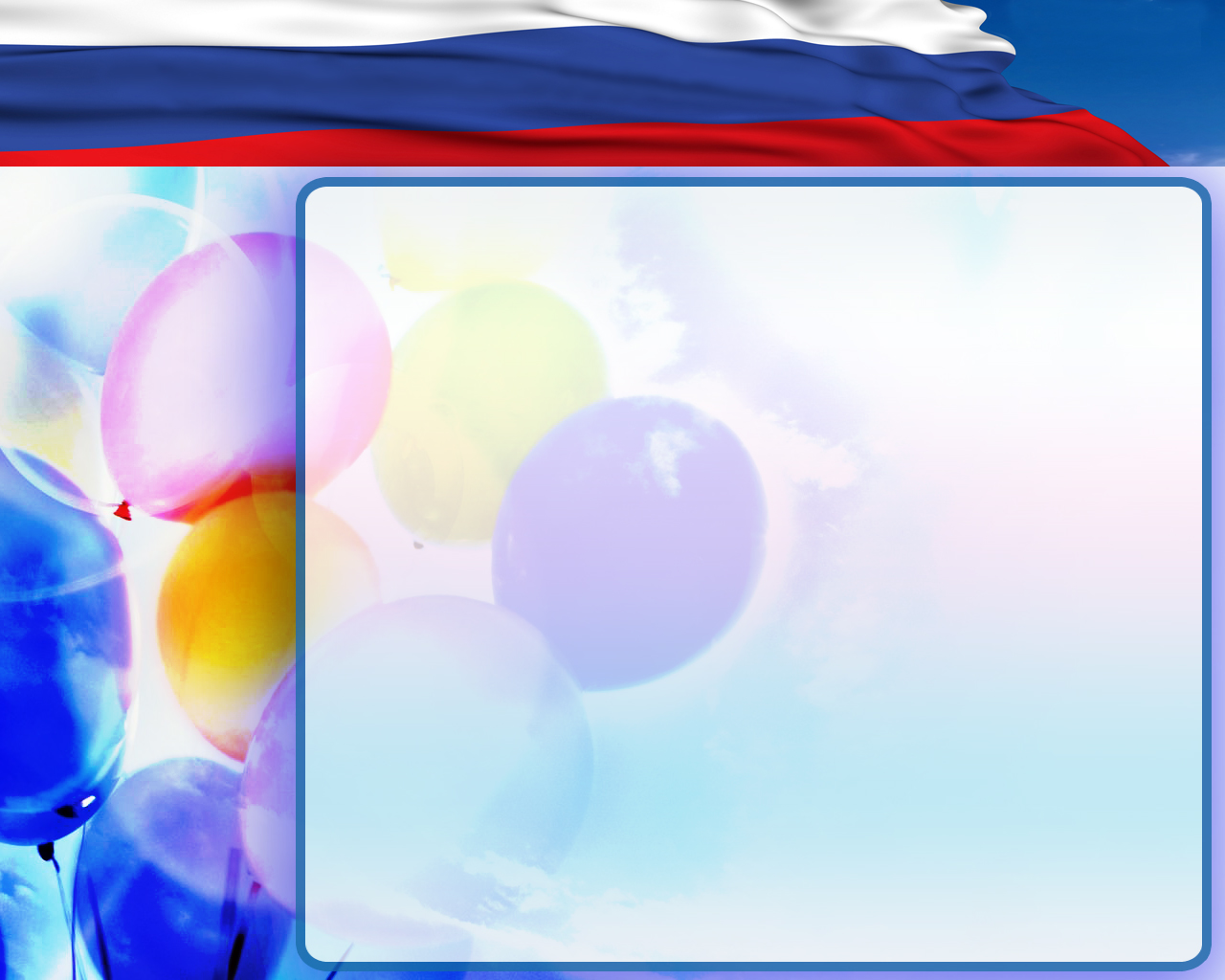 «Волк и семеро козлят»
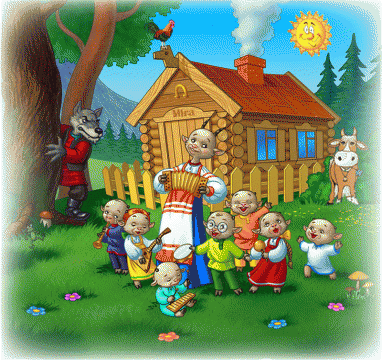 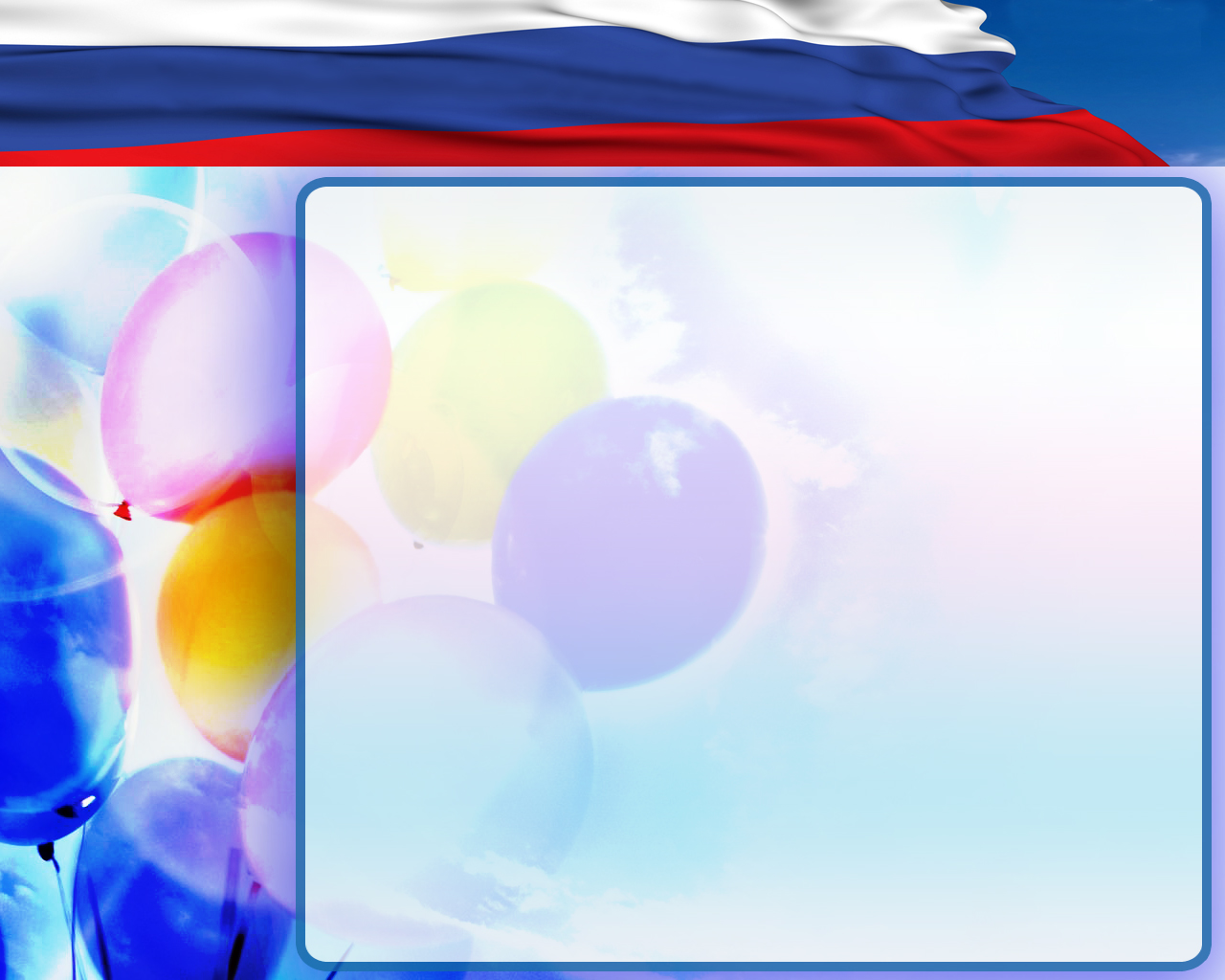 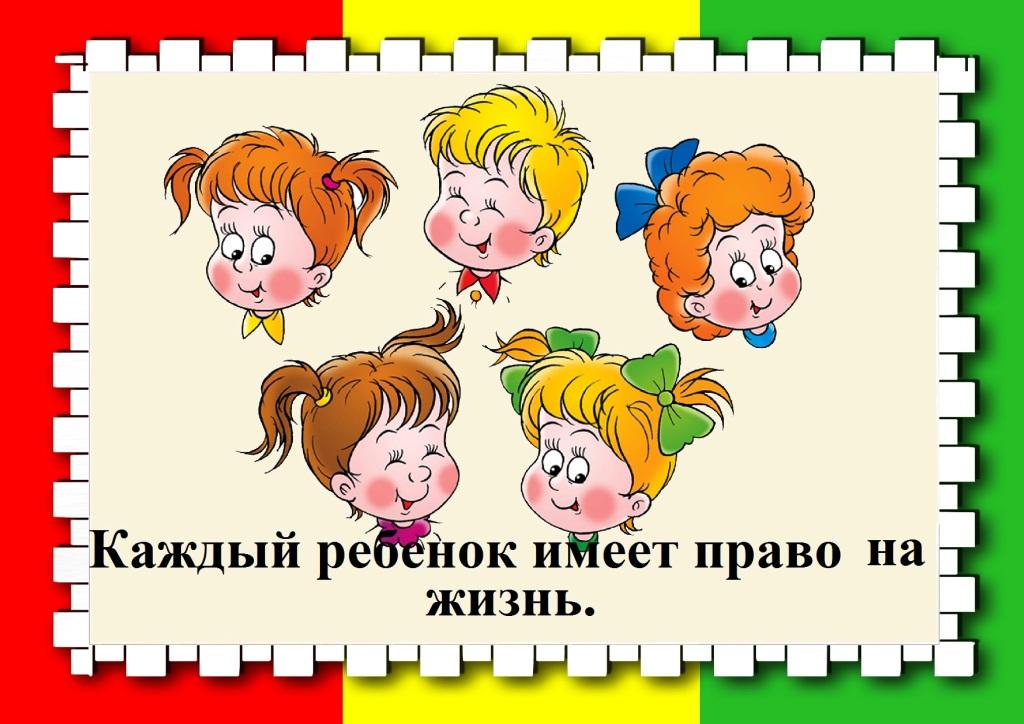 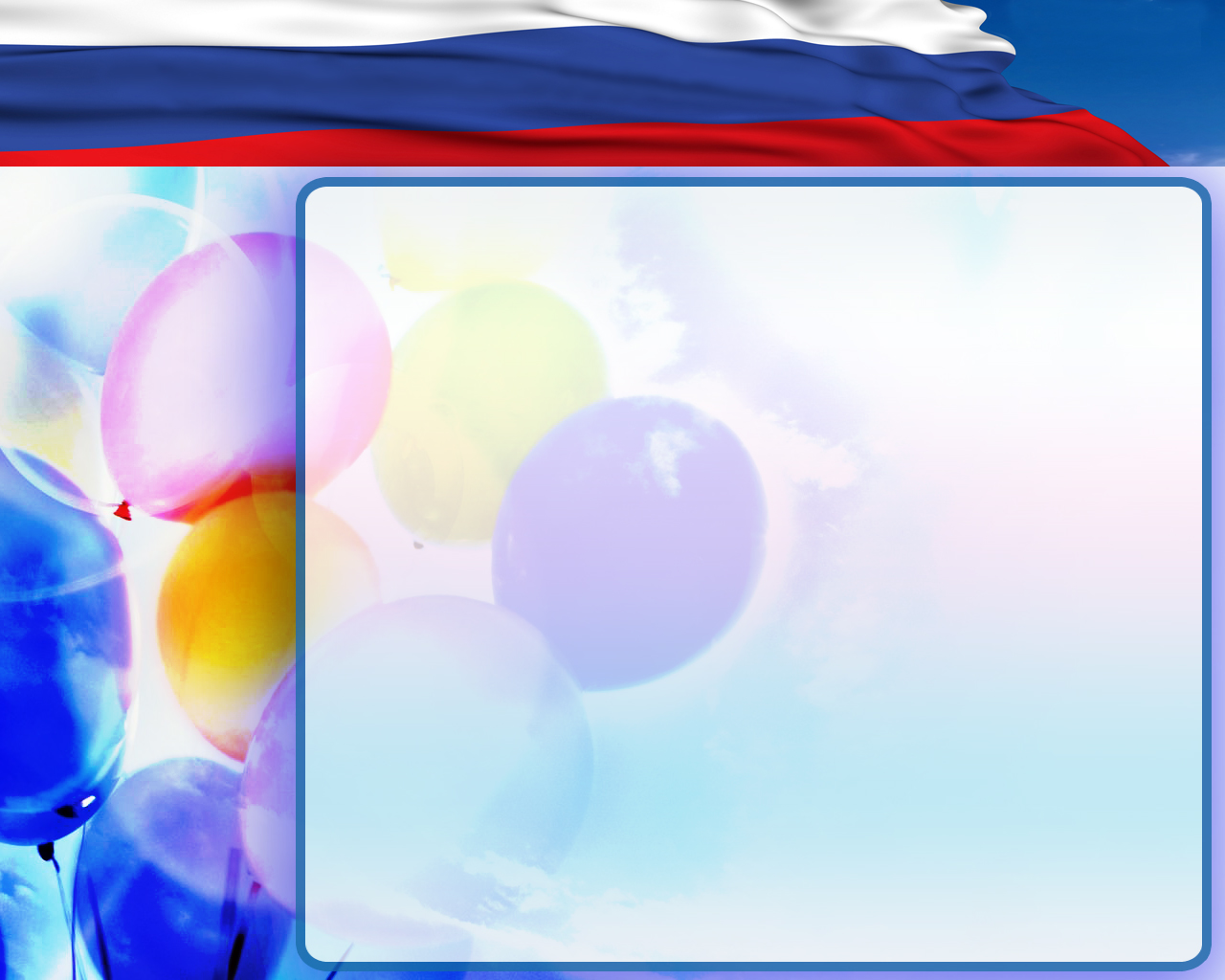 «Три поросёнка»
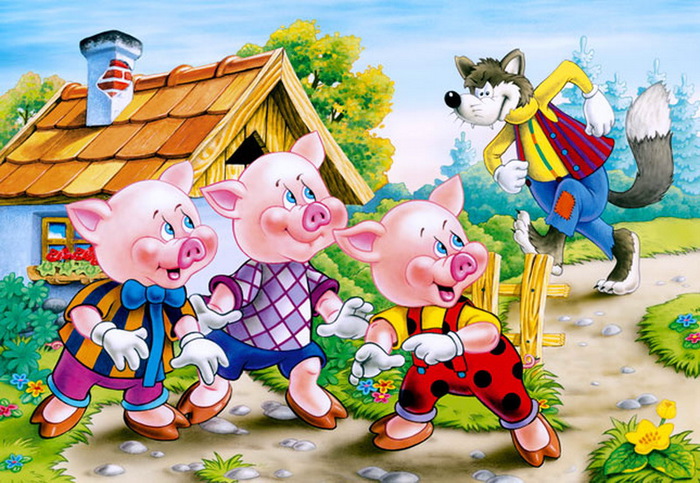 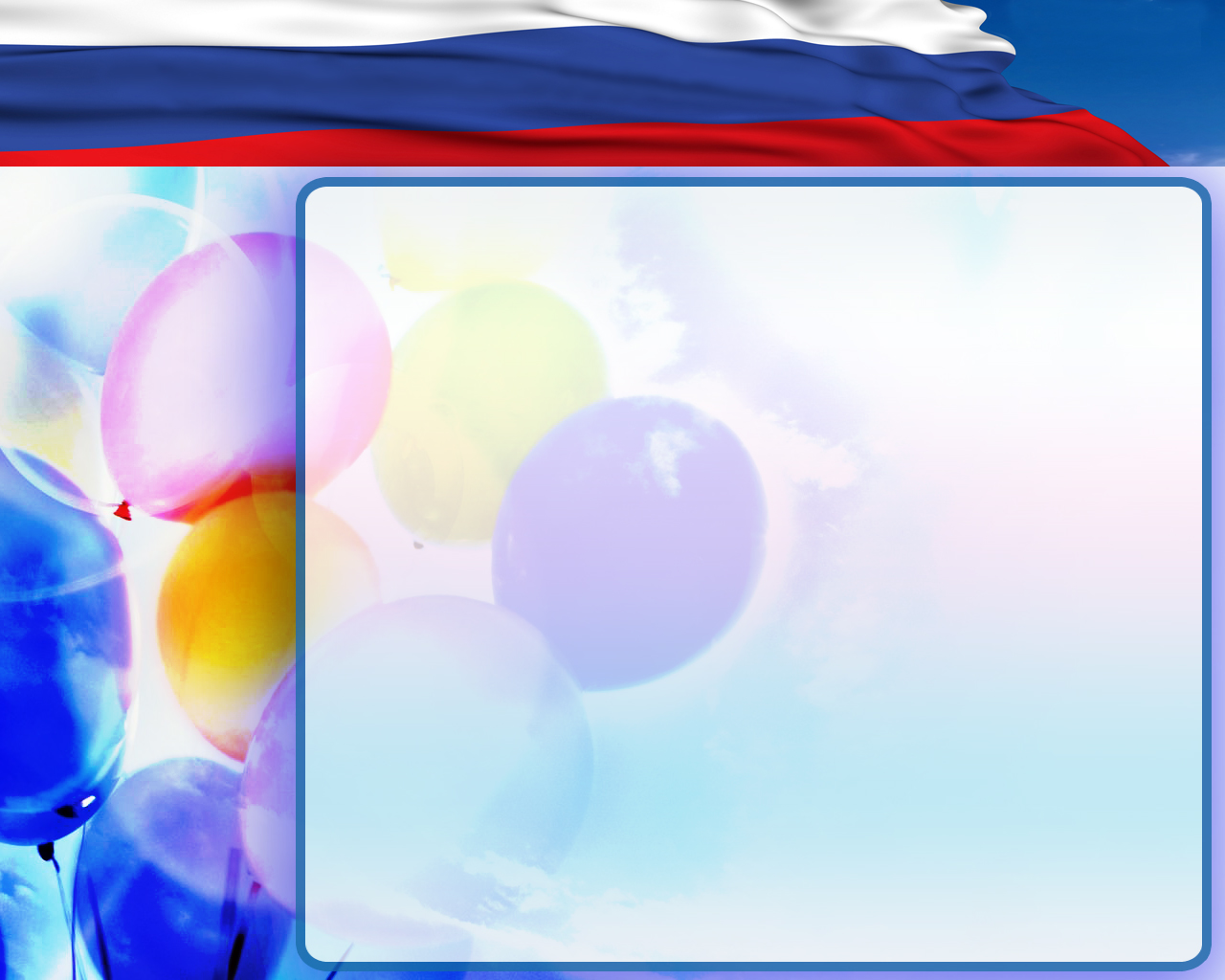 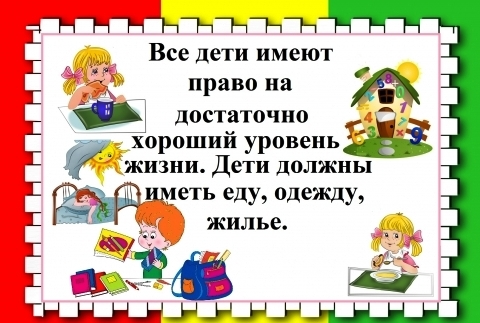 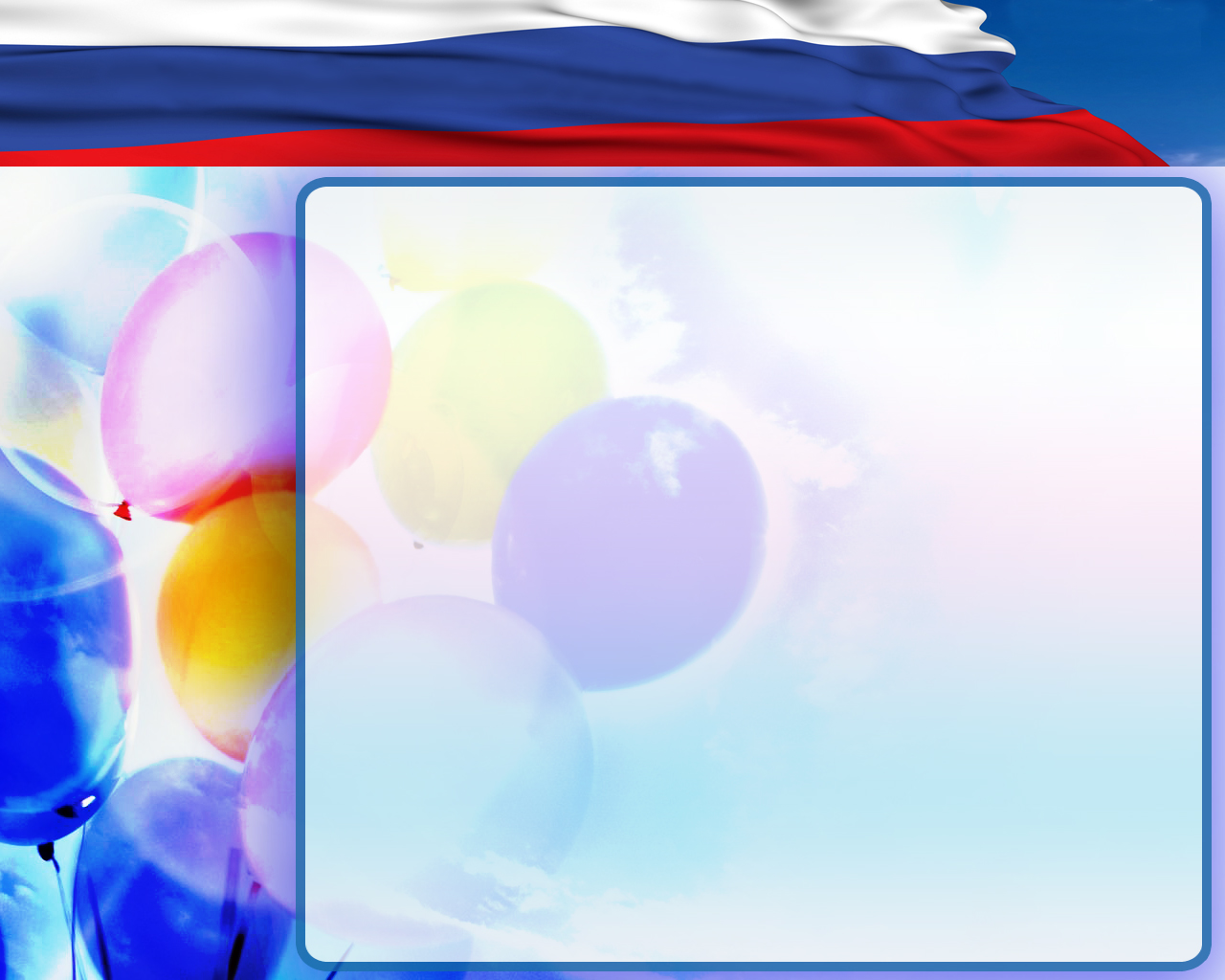 Быть здоровыми хотят взрослые и дети. 
А что для этого нам нужно? 
Я могу ответить. 
Чтоб жизнь счастливую прожить, 
Чтоб здоровье сохранить, 
Долго не лежи в кроватке, Утро начинай с зарядки.
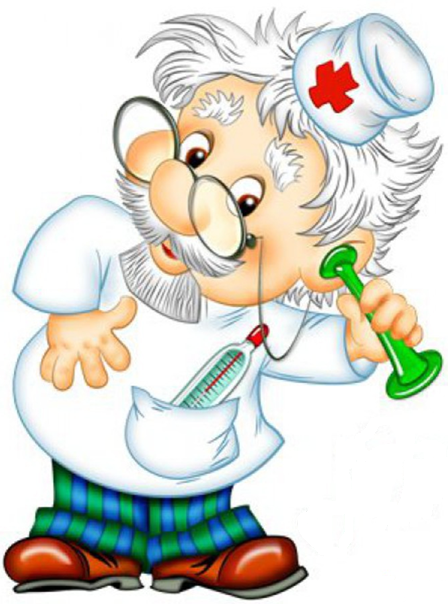 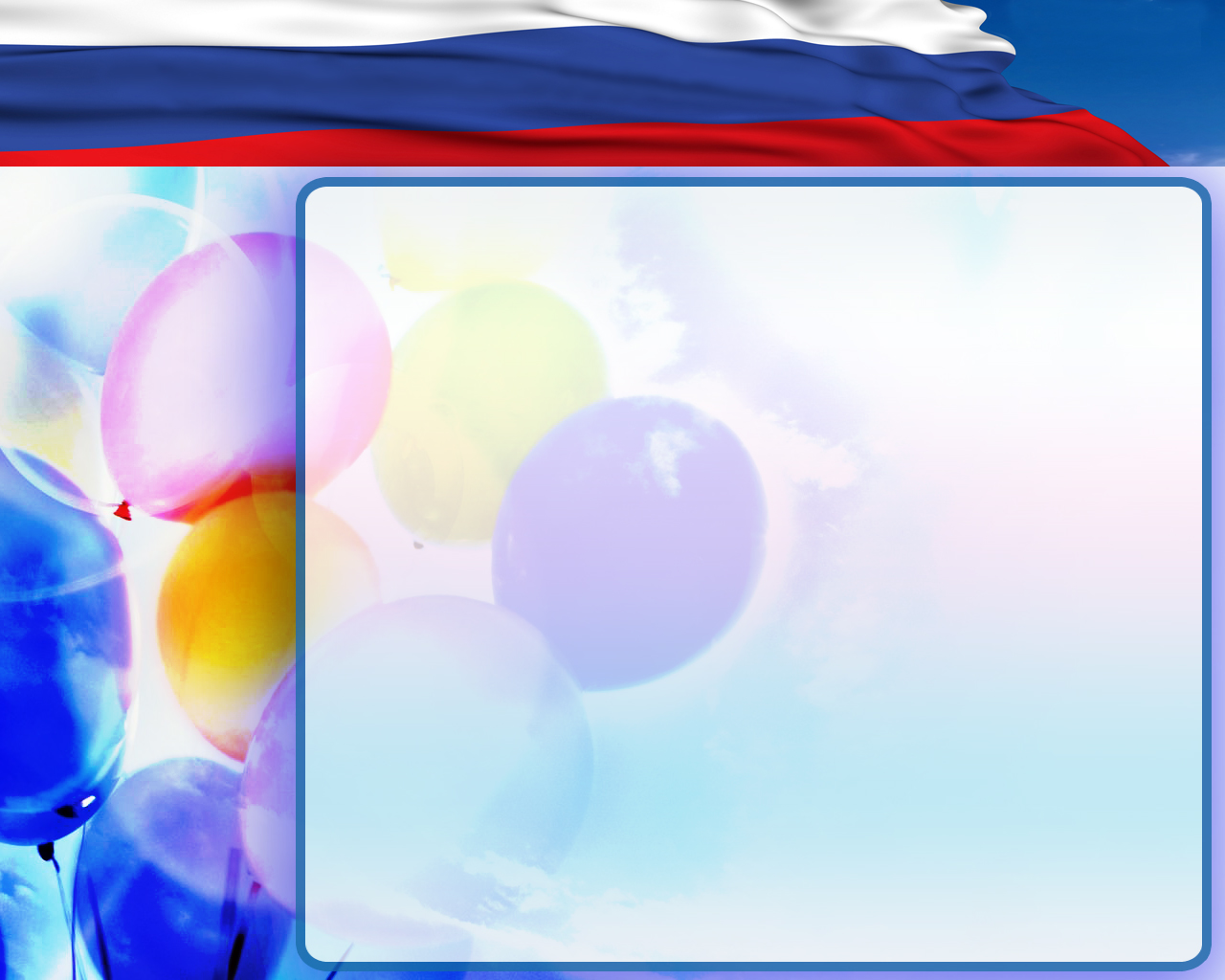 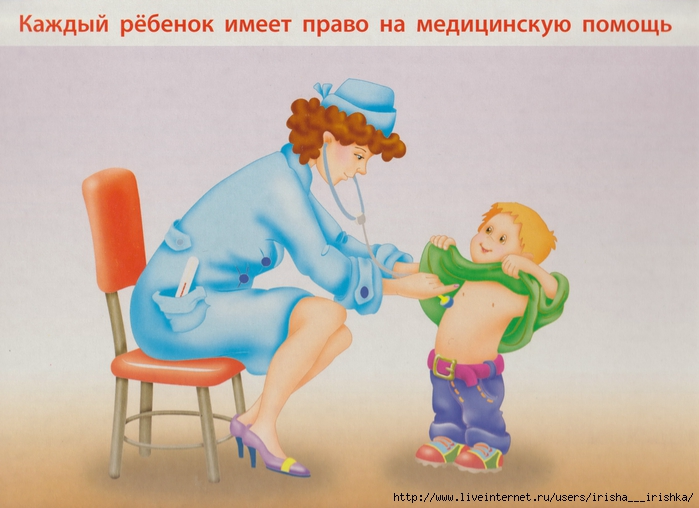 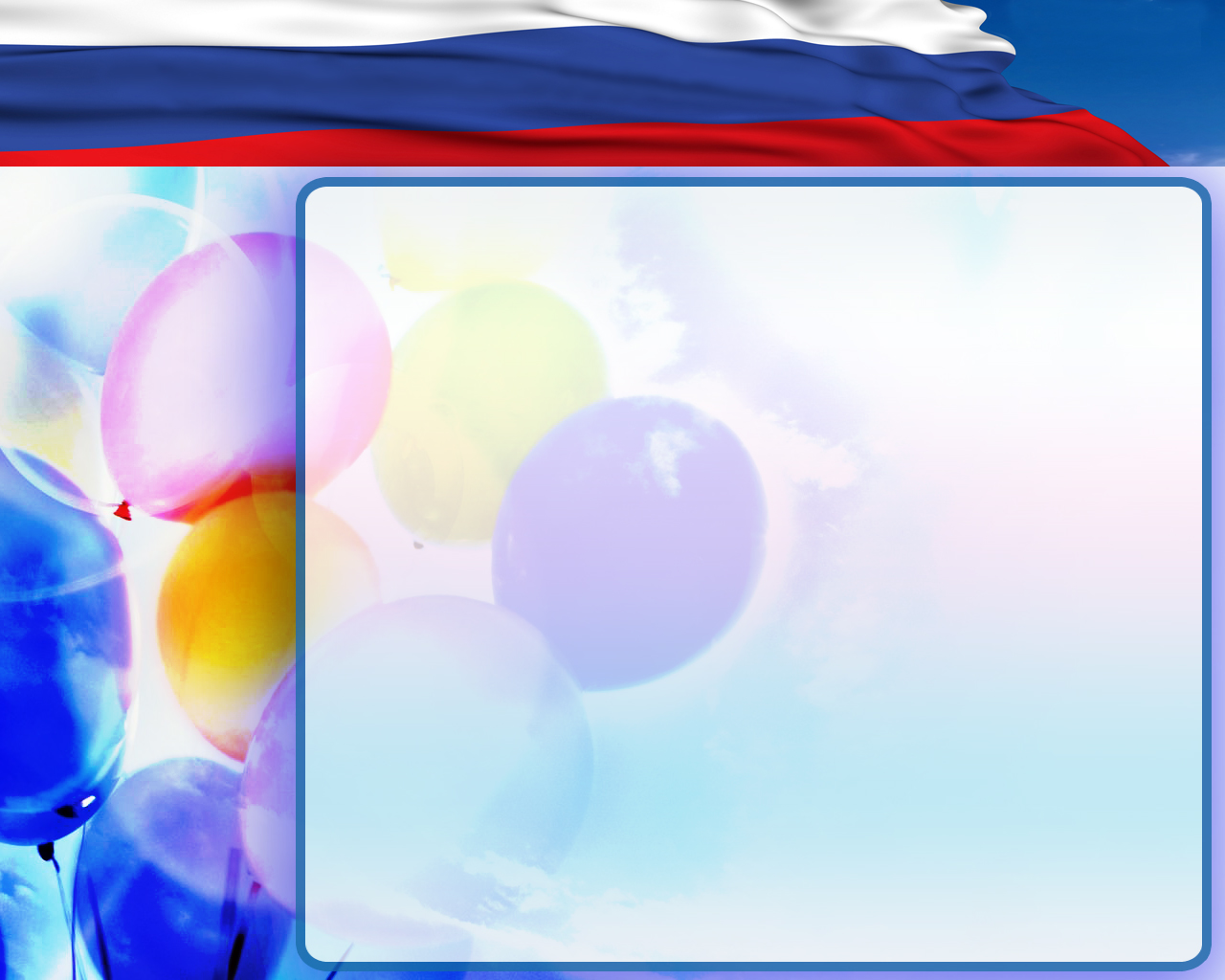 Что повесили носы,
Загрустили, малыши?
Я пропеллер заведу,
Прямо с крыши к вам приду.
И давай играть со мной!
Я ужасно заводной!
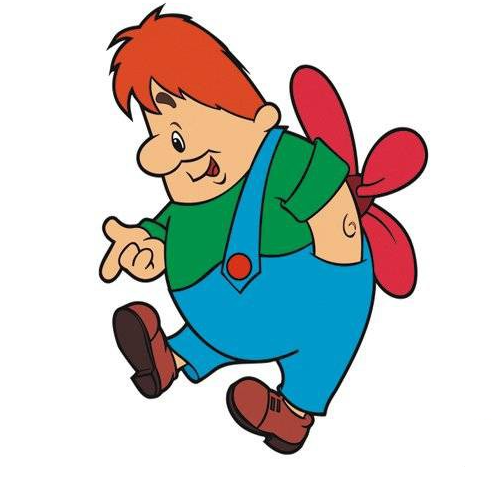 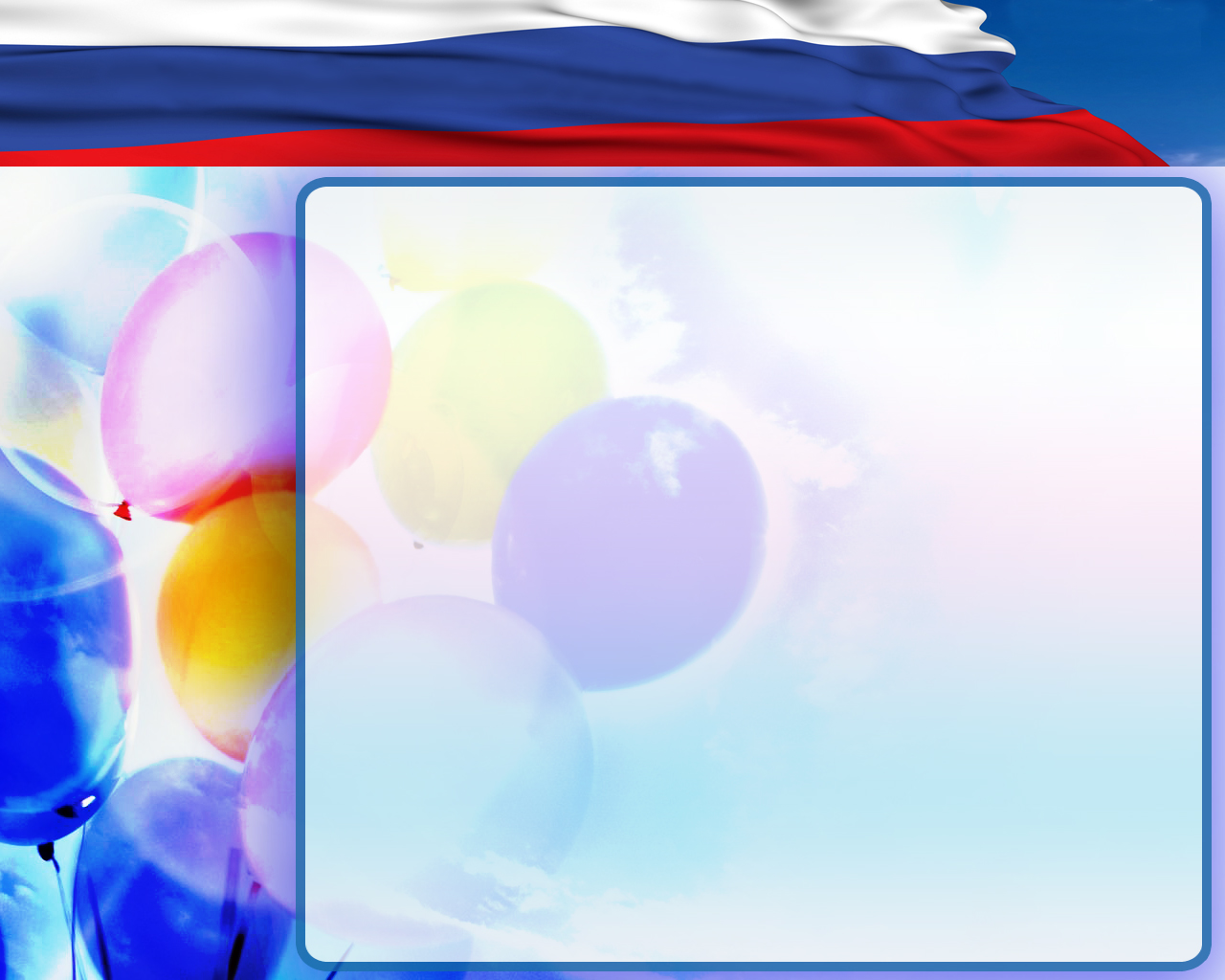 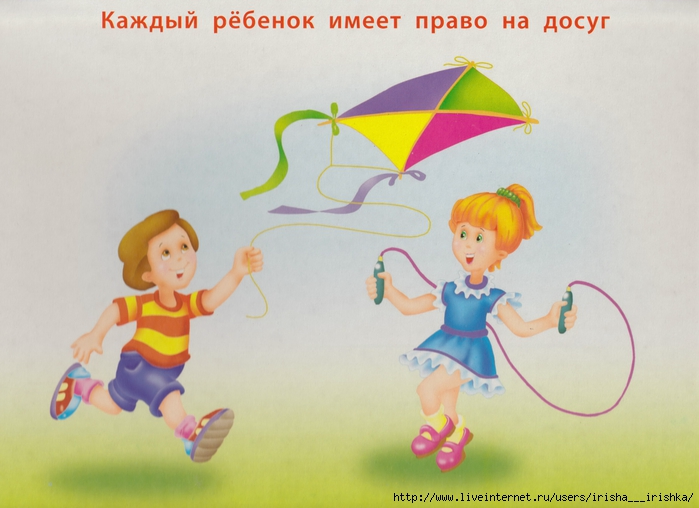 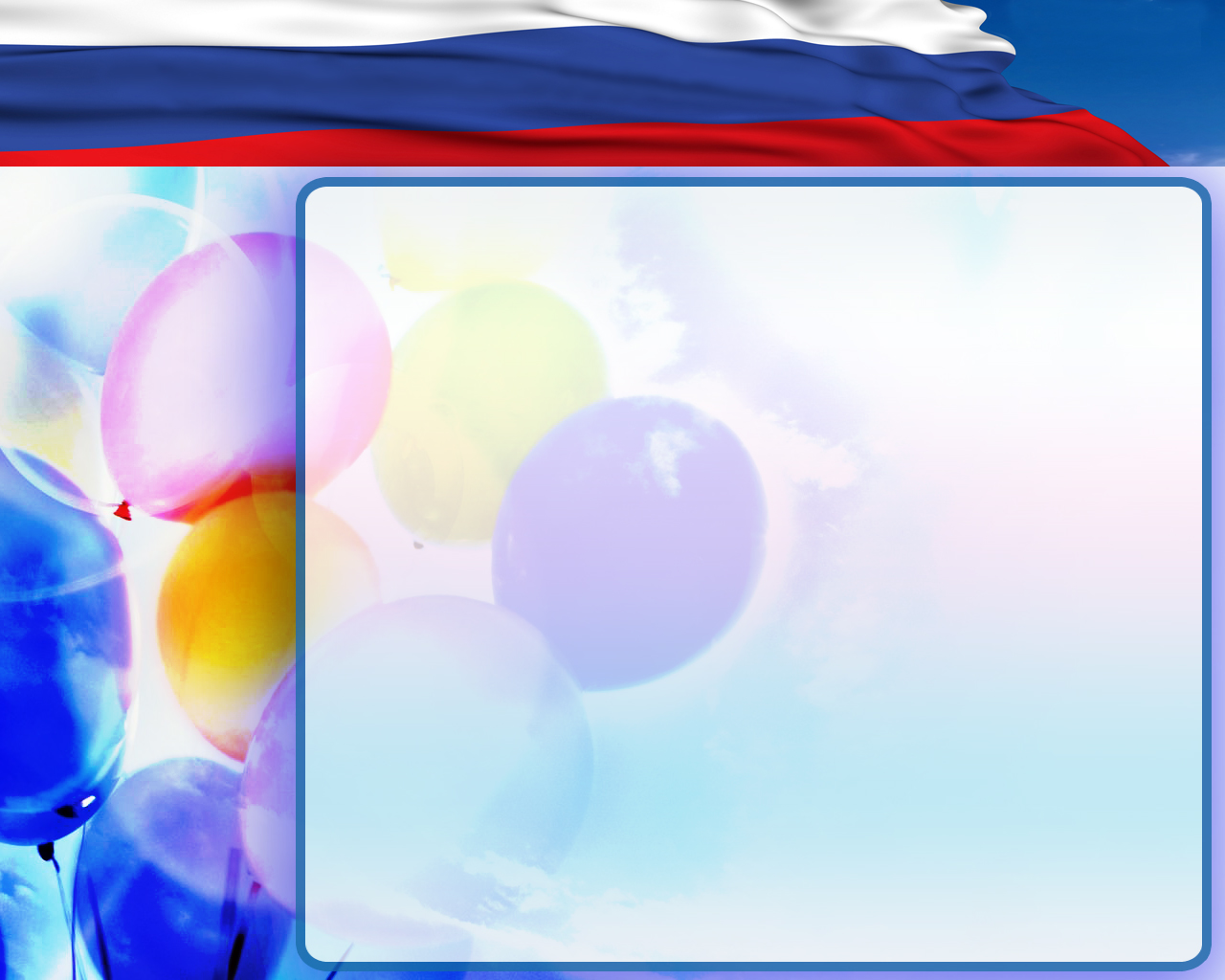 Золотое детство.Почему мы называем,    Наше детство золотым?    Потому что мы играем,
Веселимся и шалим. 
 Потому что окружает
Нас заботою семья,
Потому что обожают    Нас родные и друзья!
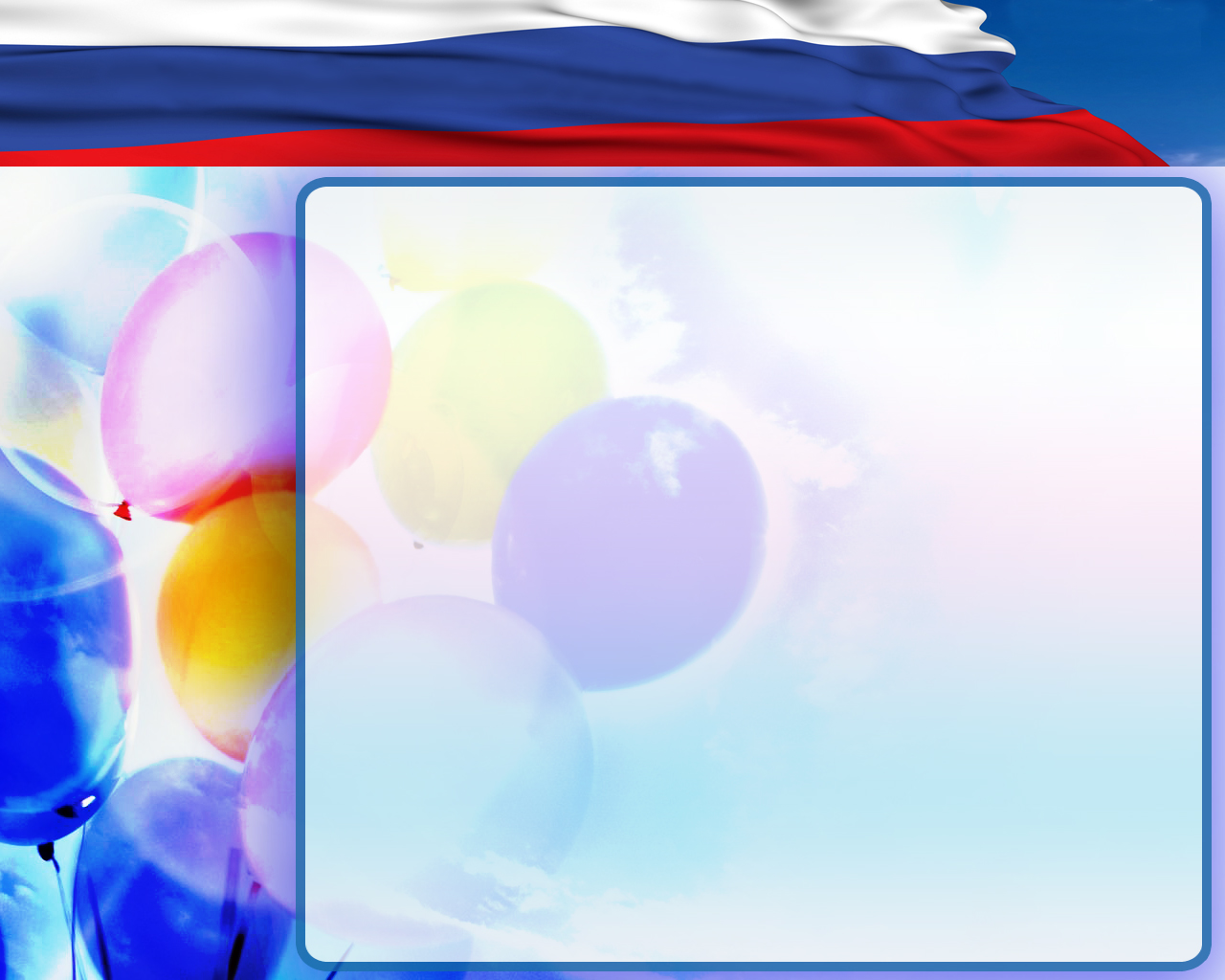 Молодцы!